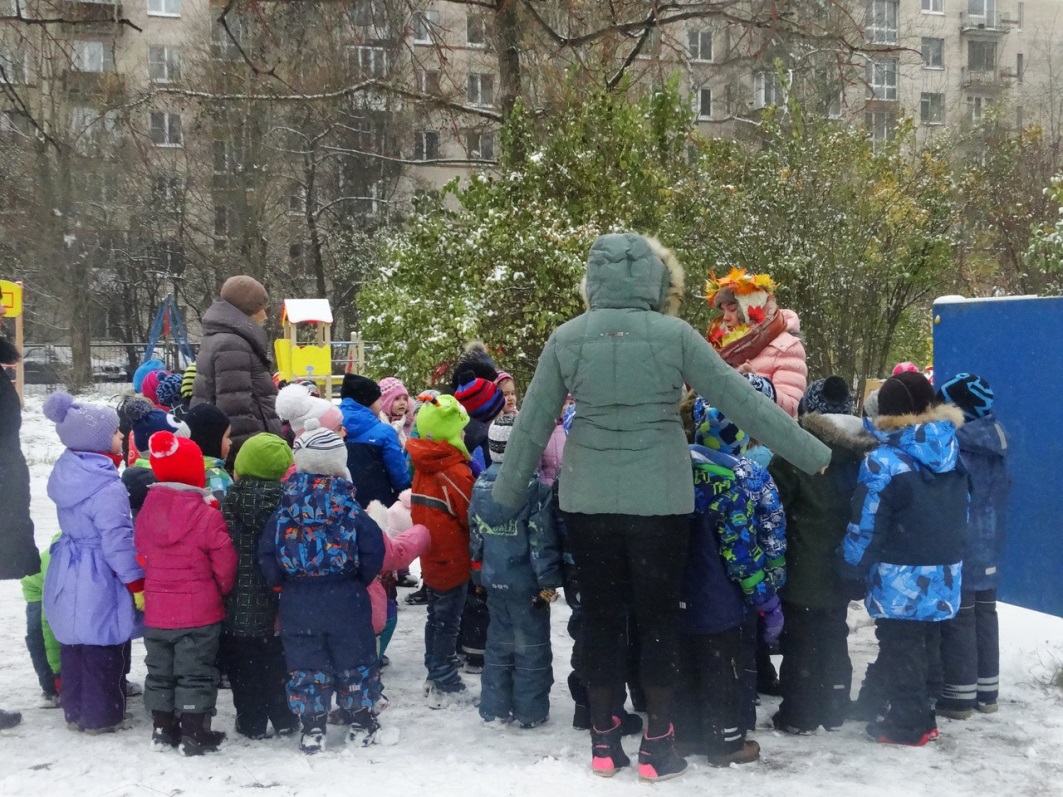 Квест – игра на прогулке:
 «До свиданья осень»
Участники квеста:  дети и педагоги групп компенсирующей направленности:Варламова О.А., Зиновьева Н.Ю., Корнеева Л.А, Понаморева Н.В., Столярова А.Л., Ткаченко М.С., Туманова А.К., Шиянова Л.А..
Игровой замысел: каждой команде собрать  пазлы (символирующие признаки осени)  определённого цвета, путешествуя от  персонажа  к персонажу для достижения  определенной цели через преодоление трудностей.
Организация 
игры
4 сказочных героя
4 команды
Начало игры
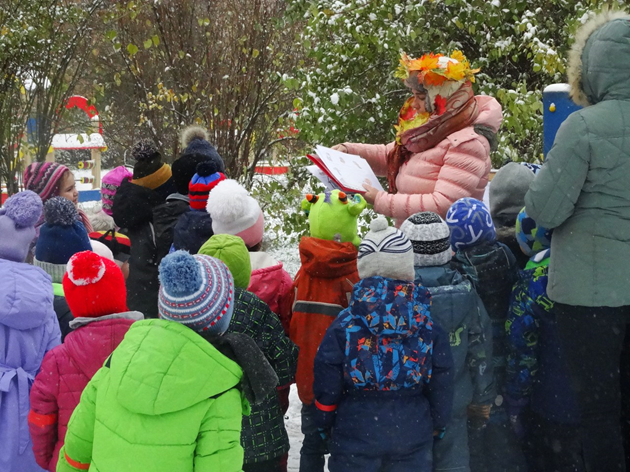 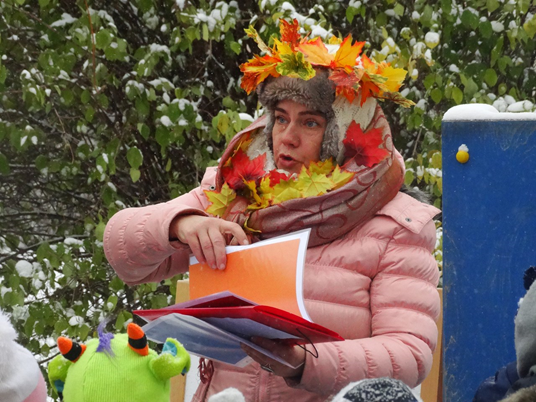 Карта –маршрут движения  для каждой группы .
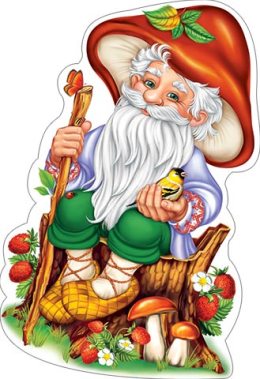 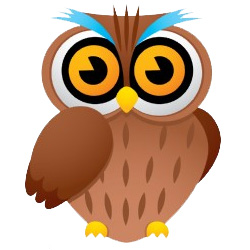 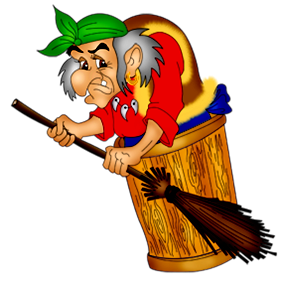 В дупле у мудрой совы
Избушка Бабы -Яги
Домик Старика-Лесовика
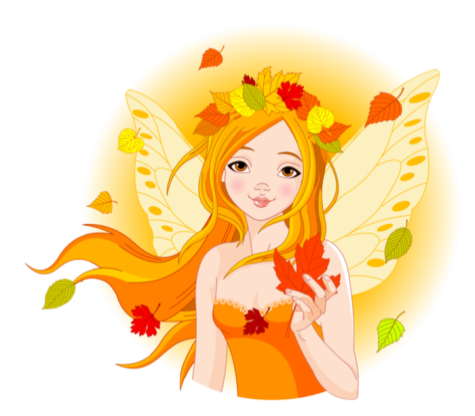 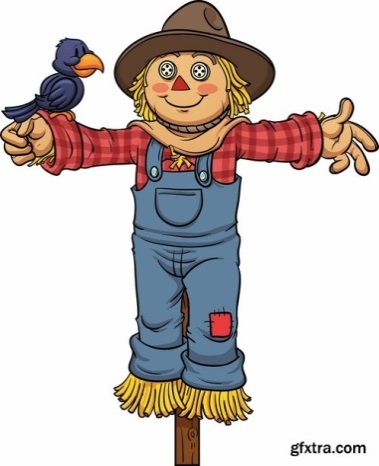 Золотая осень
На огороде у Пугала
Карта –маршрут движения  для каждой группы .
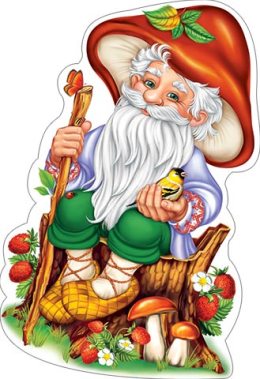 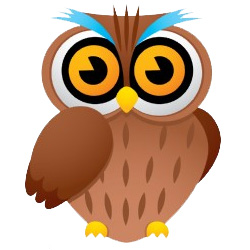 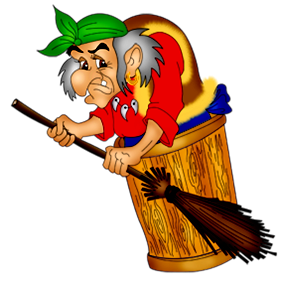 В дупле у мудрой совы
Избушка Бабы -Яги
Домик Старика-Лесовика
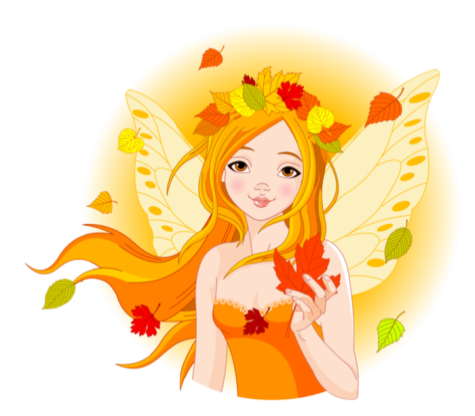 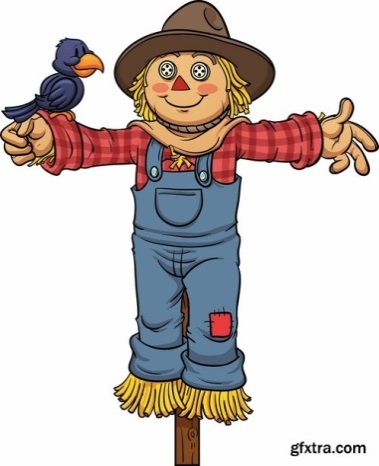 Золотая осень
На огороде у Пугала
Домик Старика-Лесовика
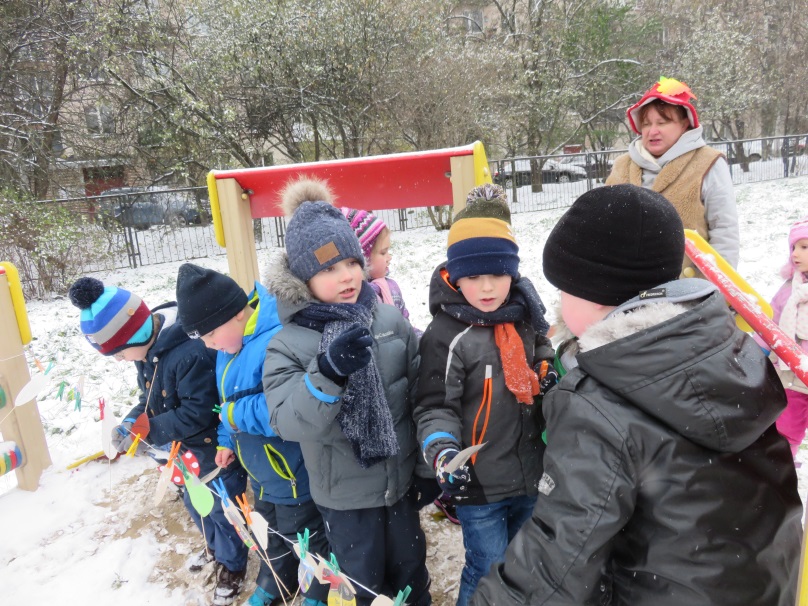 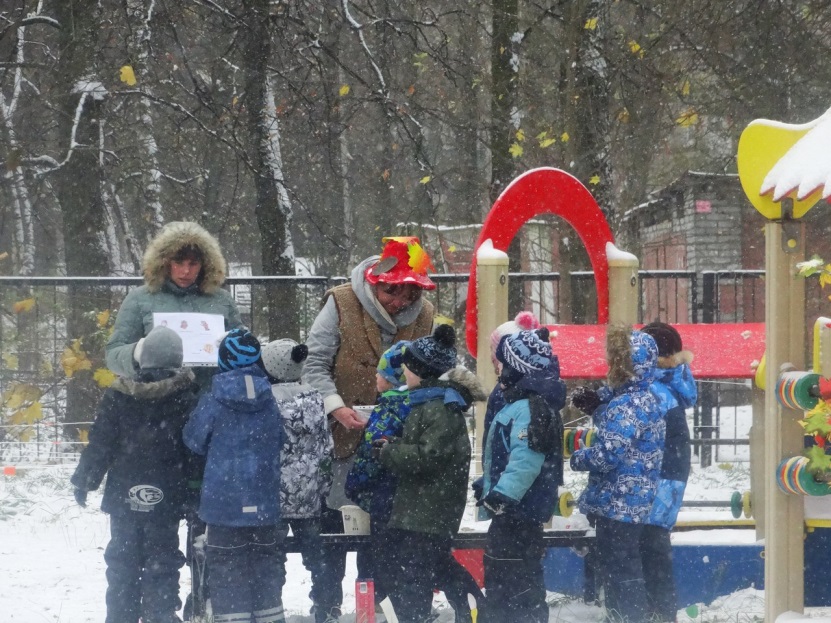 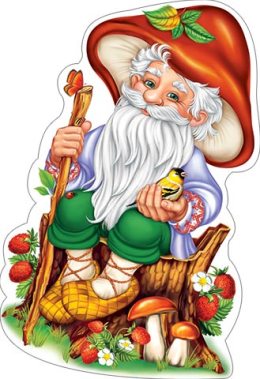 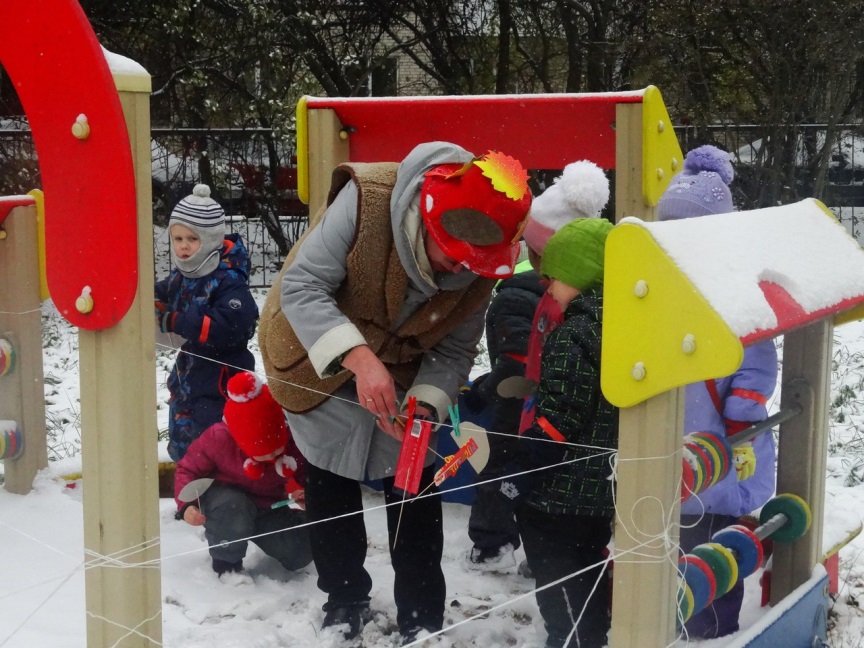 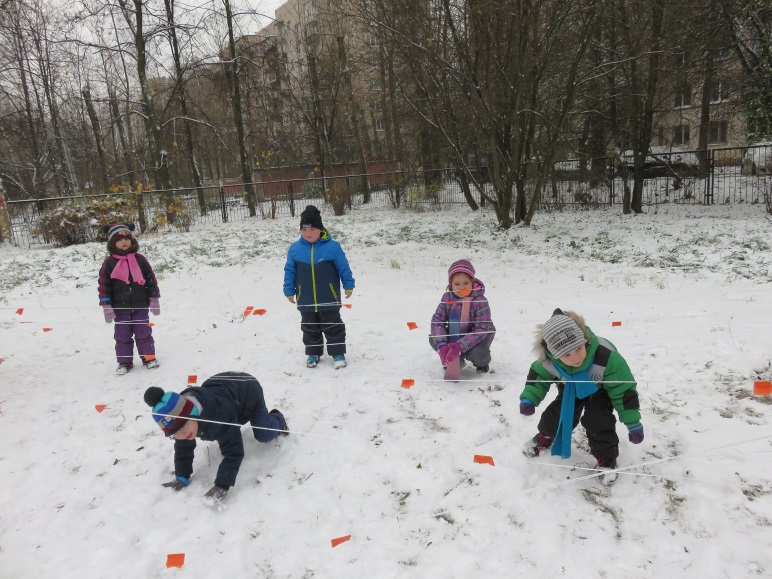 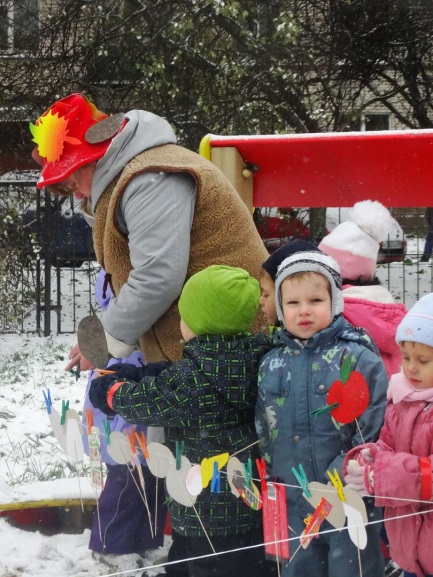 В дупле у мудрой совы
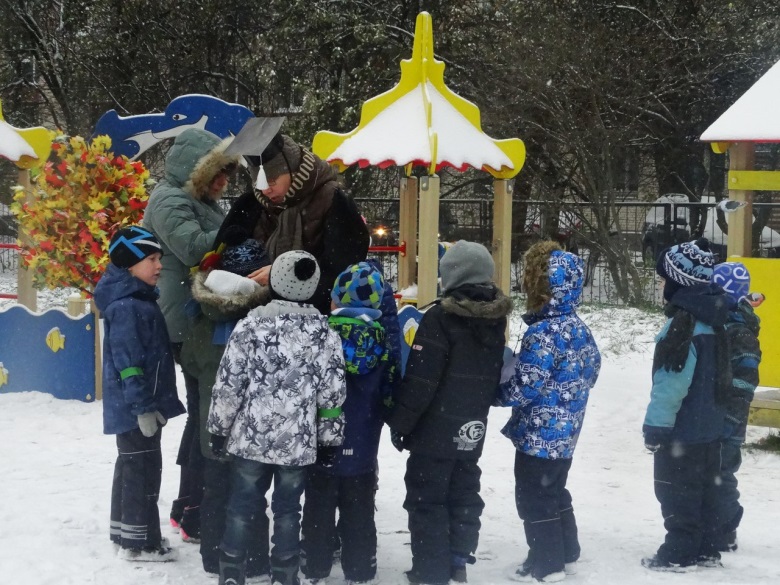 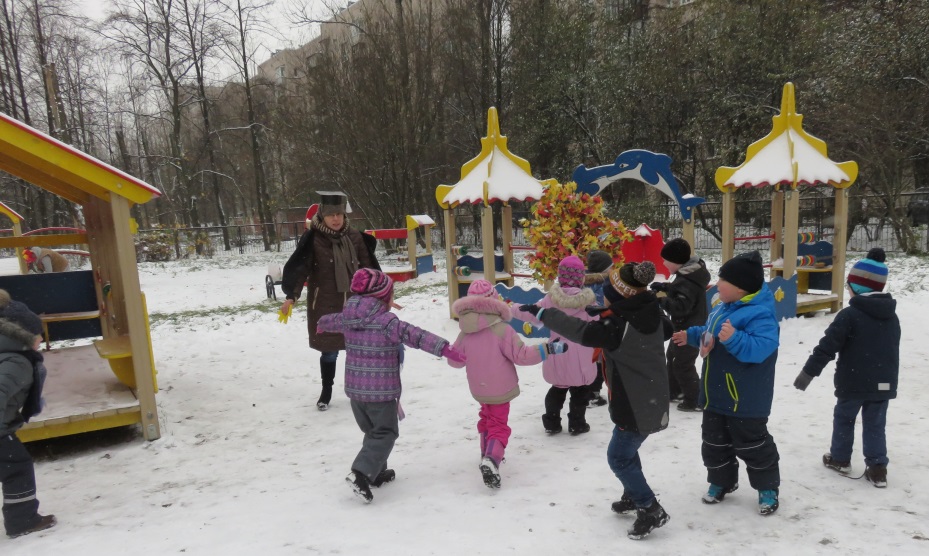 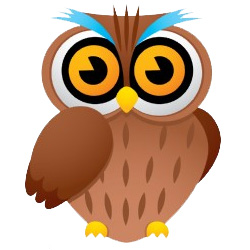 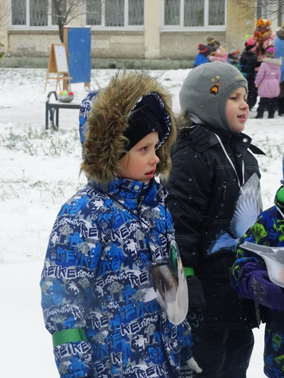 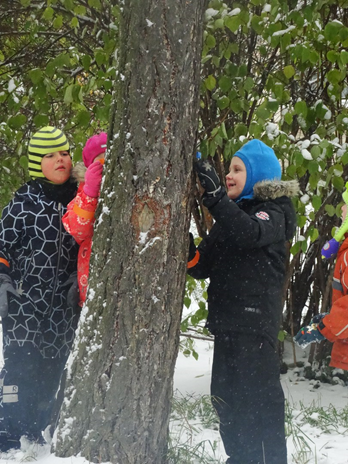 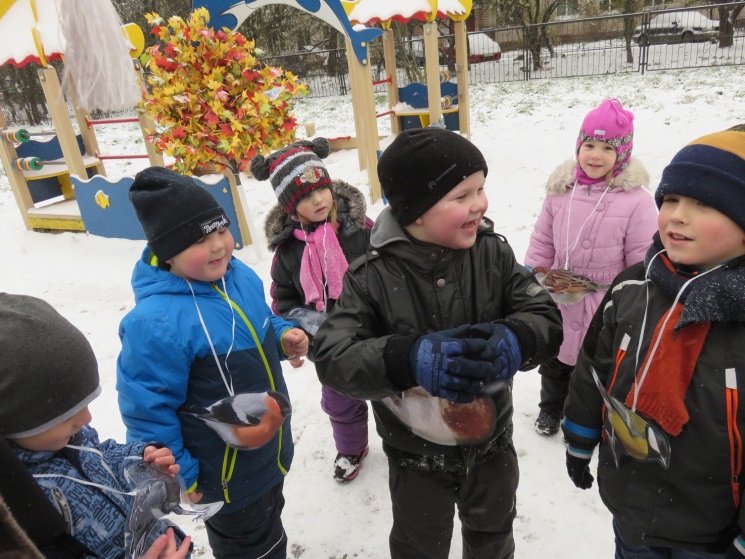 Избушка Бабы -Яги
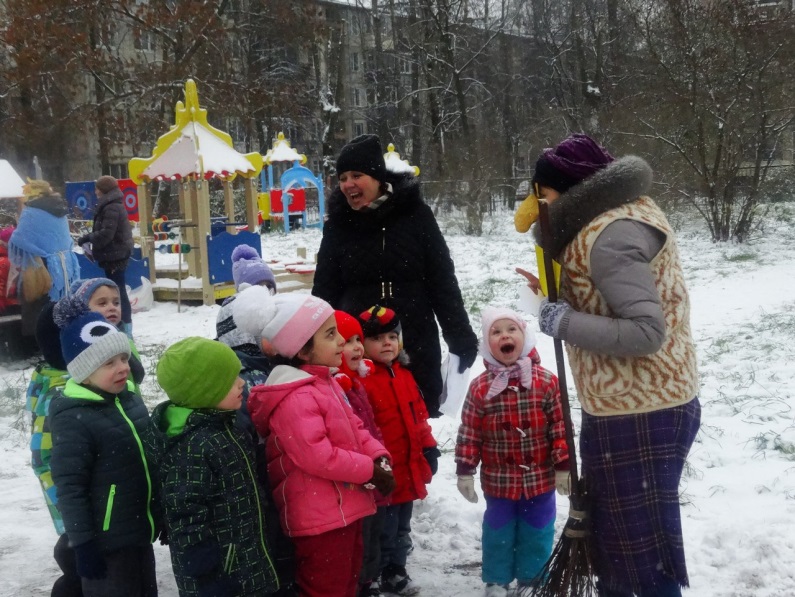 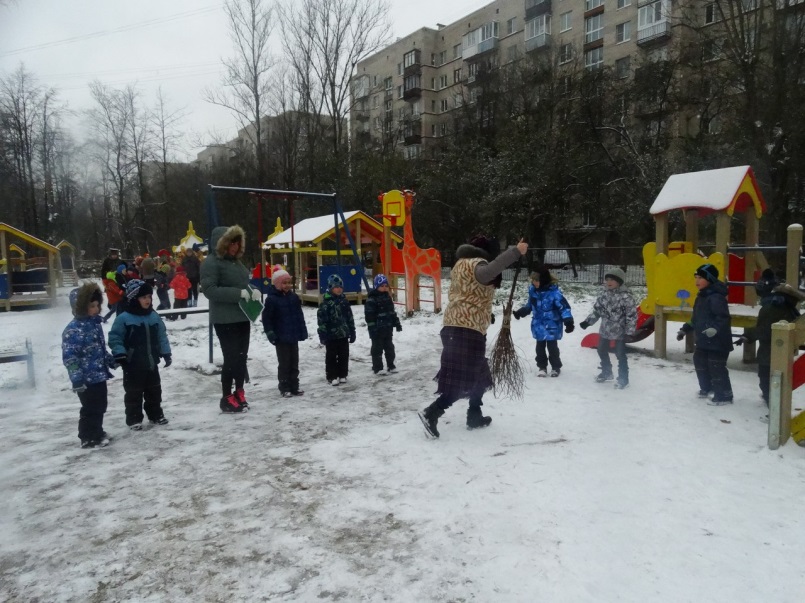 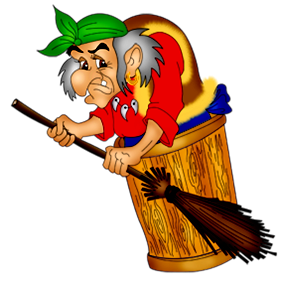 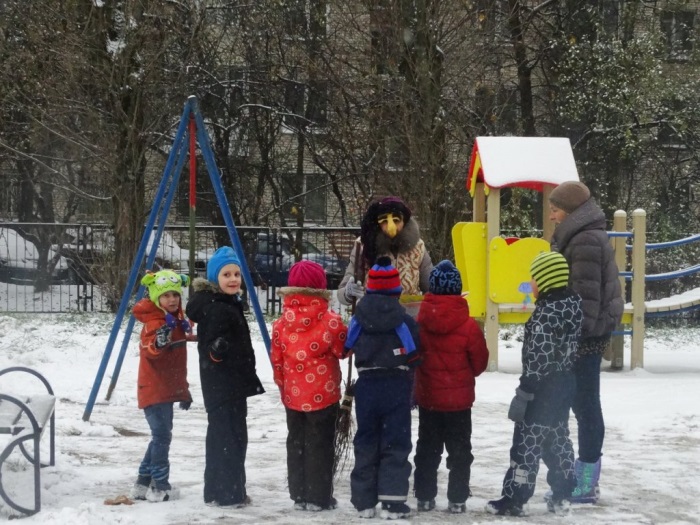 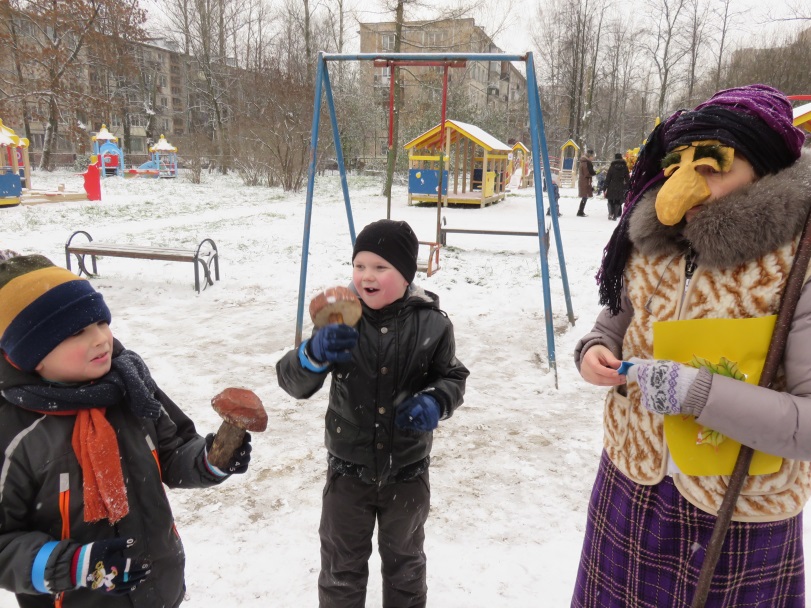 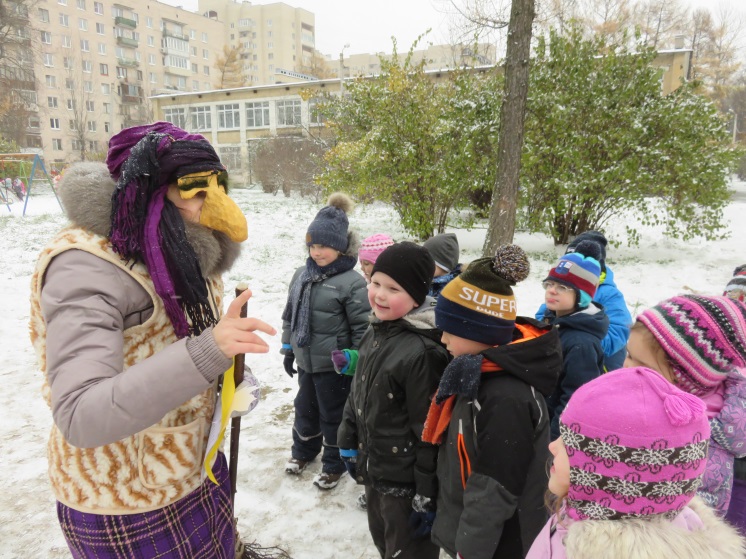 На огороде у Пугала
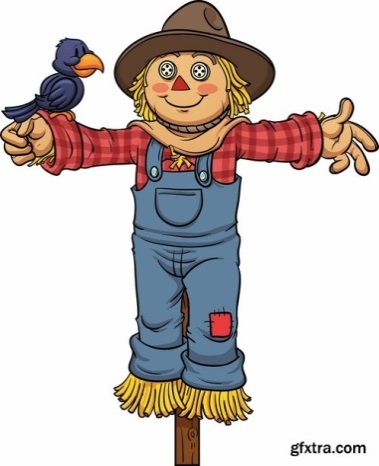 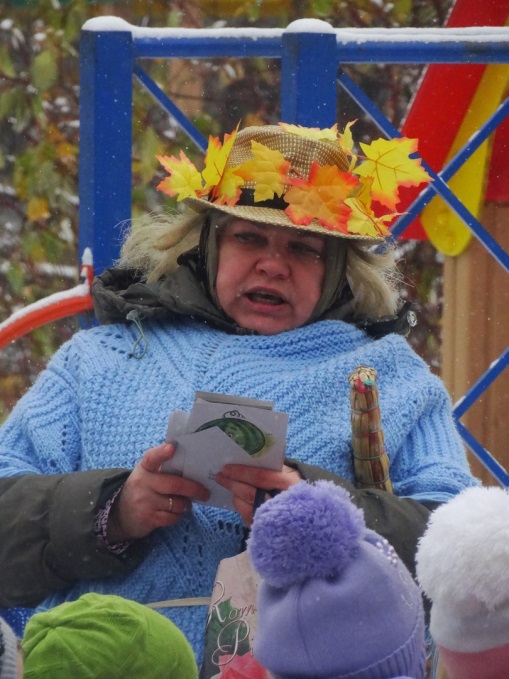 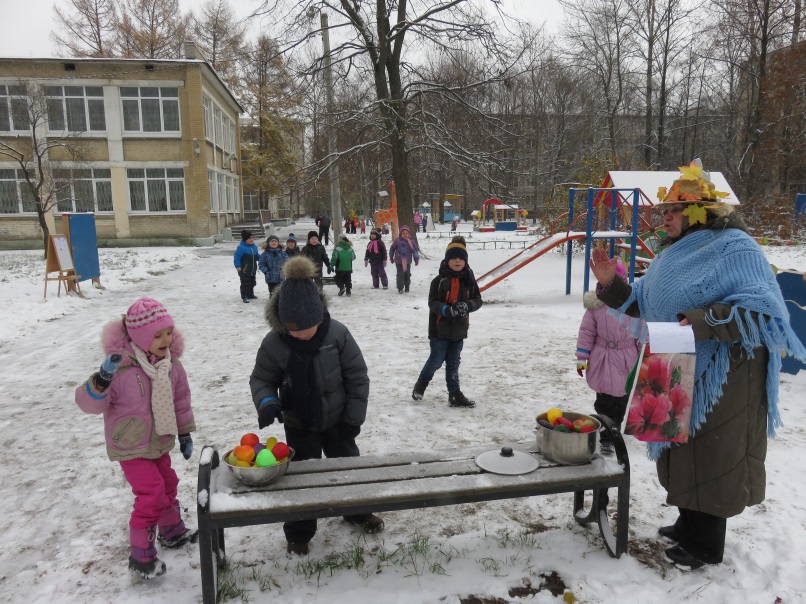 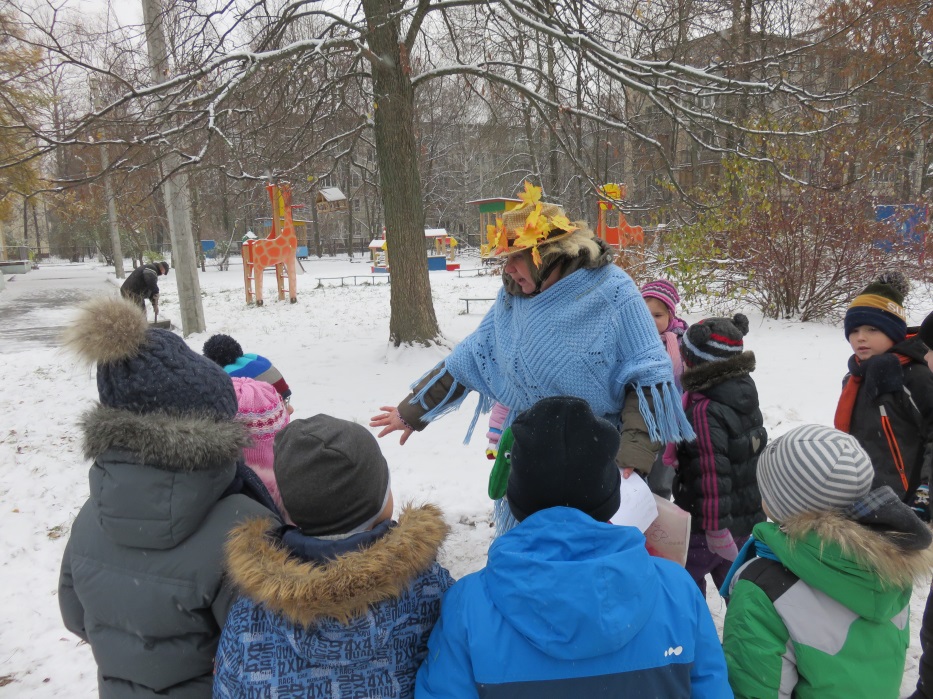 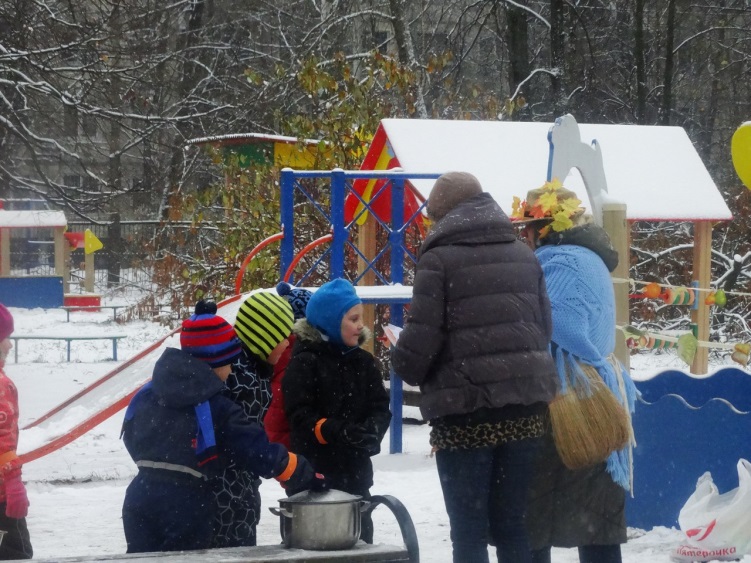 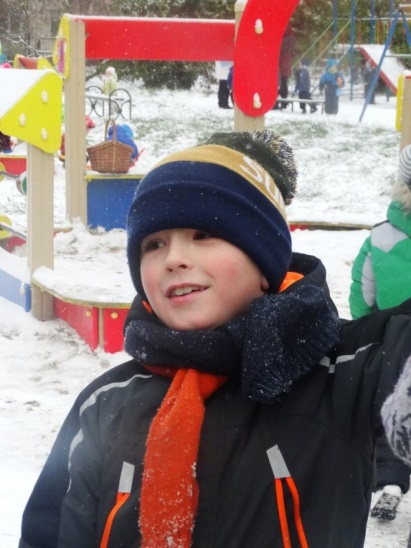 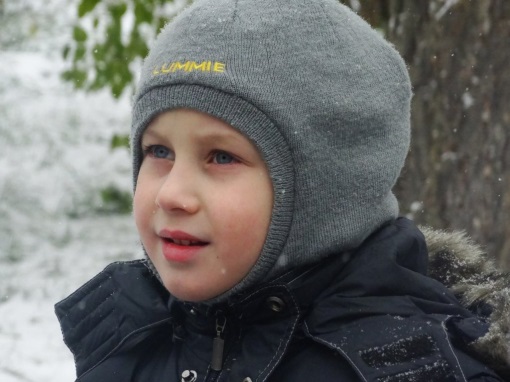 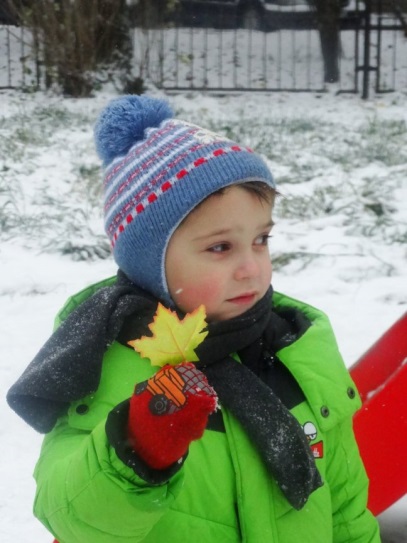 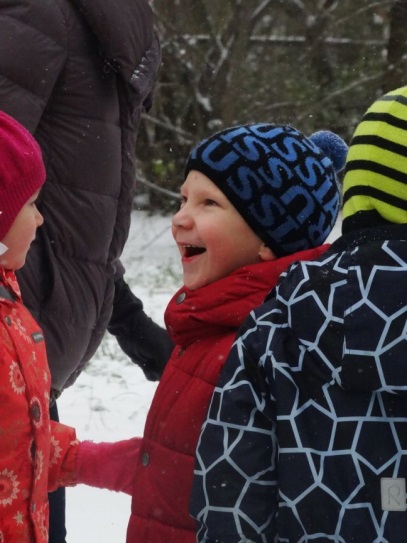 Испытания мы прошли, 
очень рады малыши.
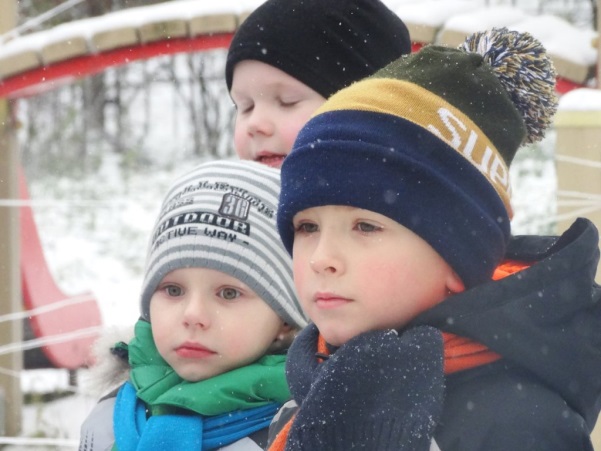 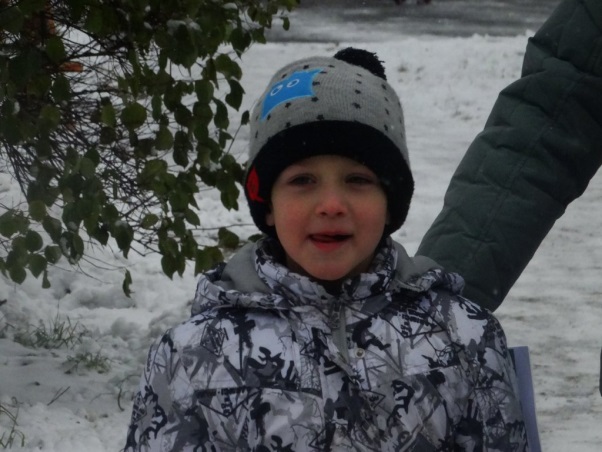 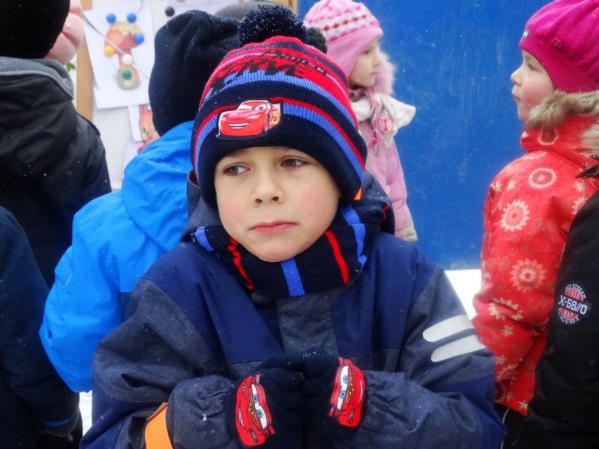 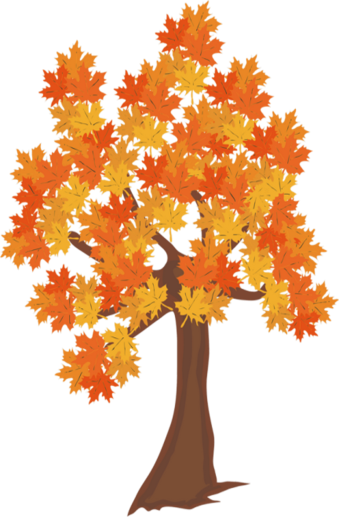 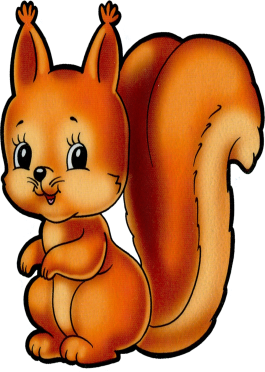 Финал
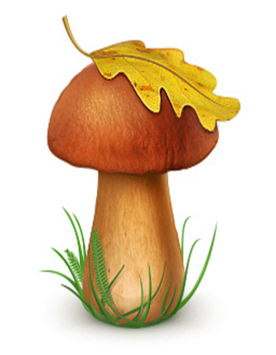 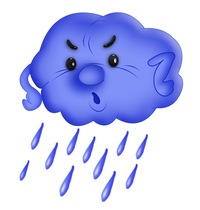 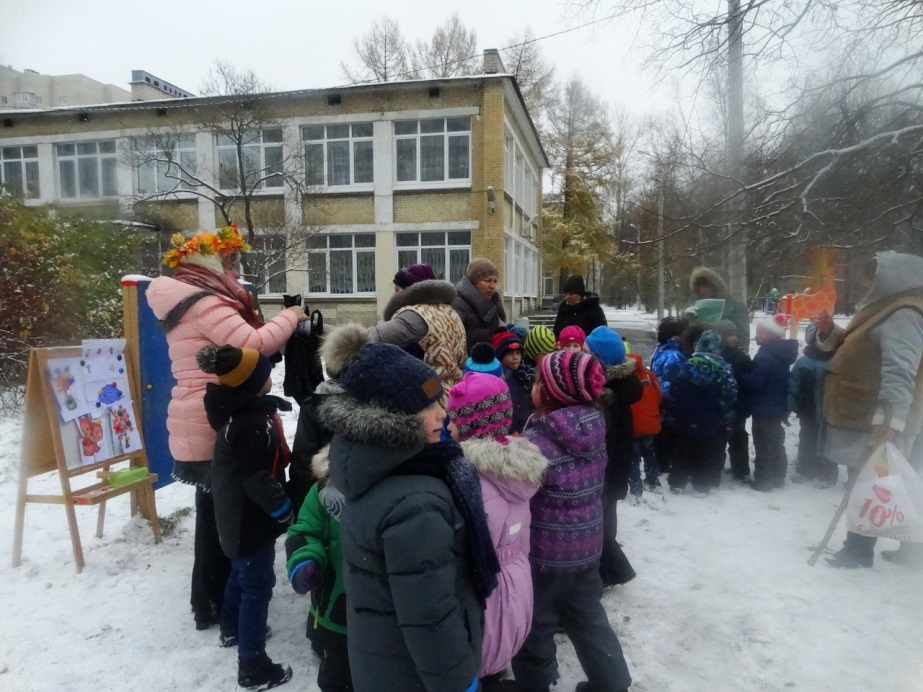 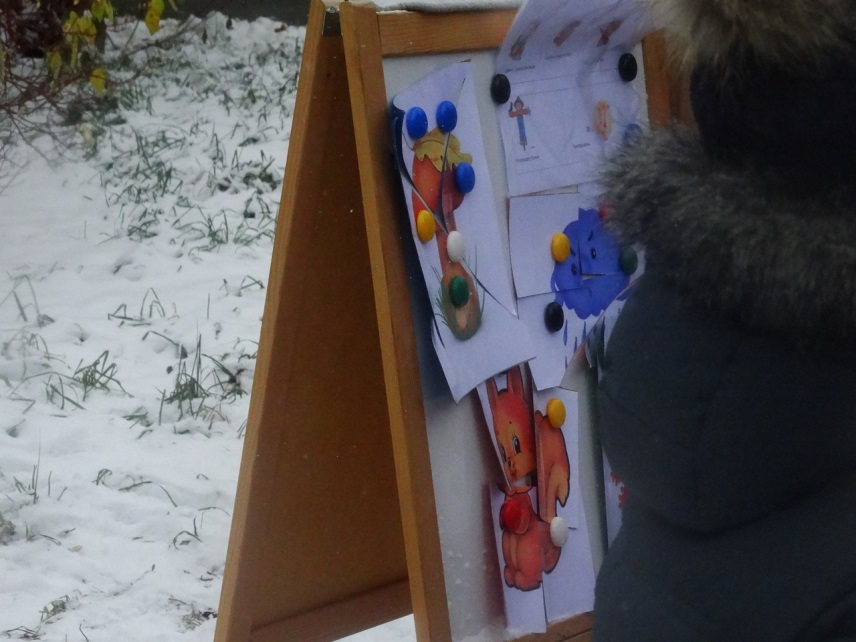